Six Key Themes of Wellbeing
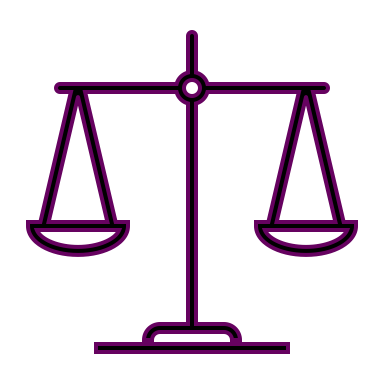 Based on the work by Eek & Sense
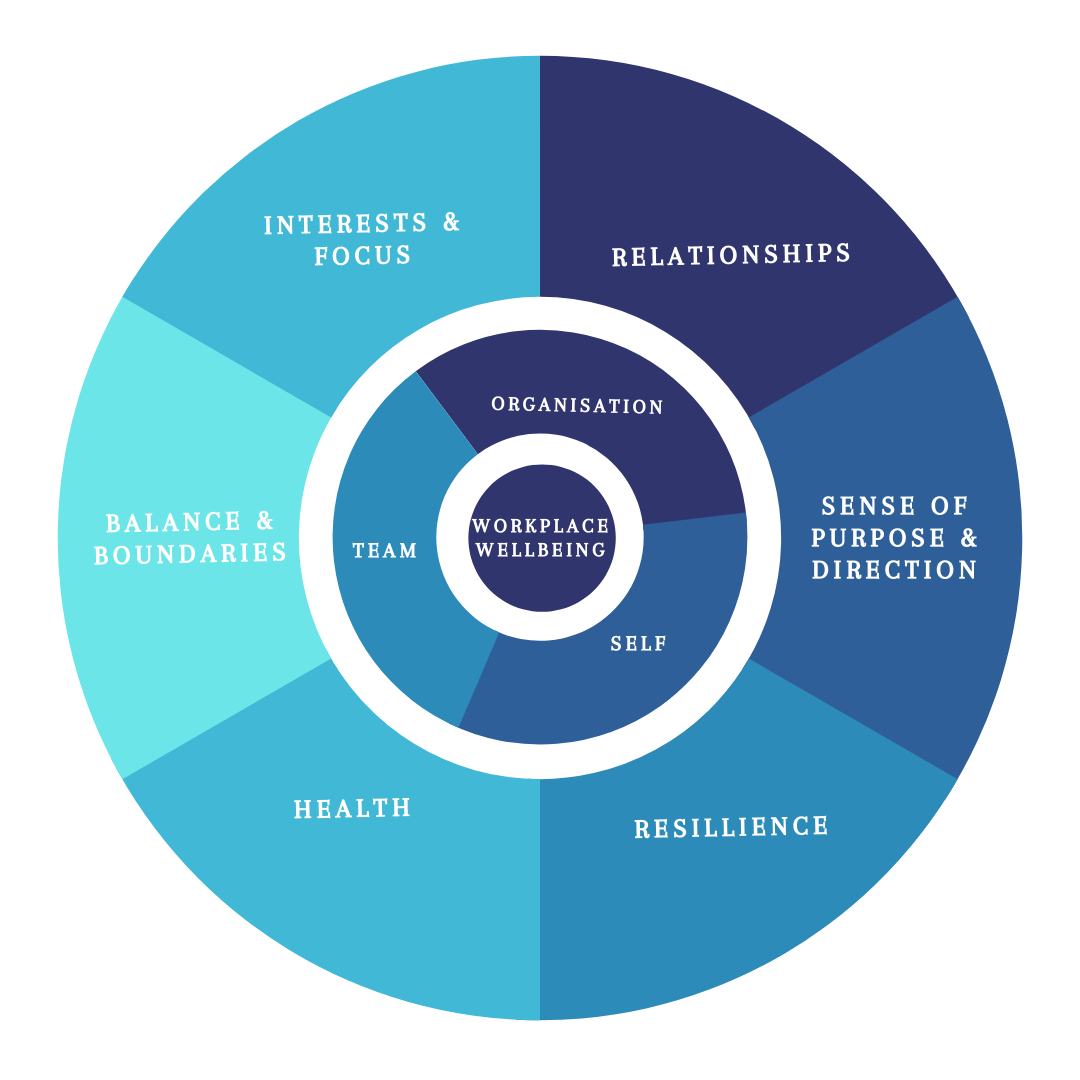 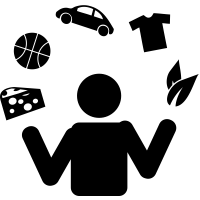 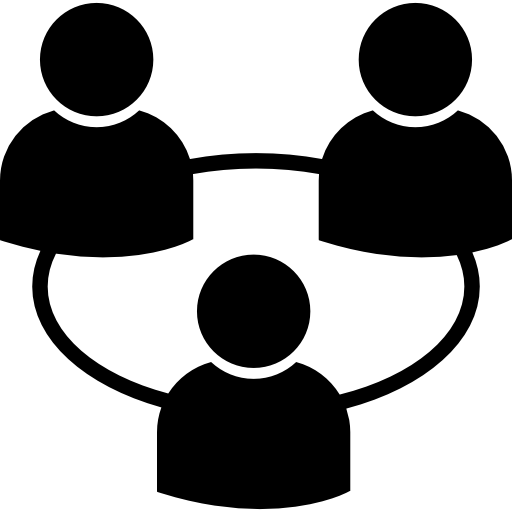 In all roles
& all identities
Resources
Challenges
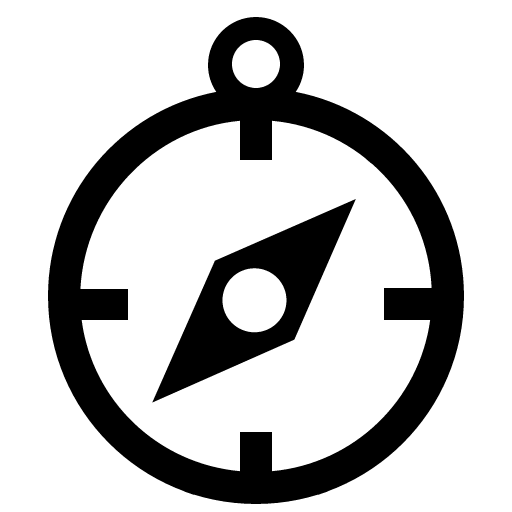 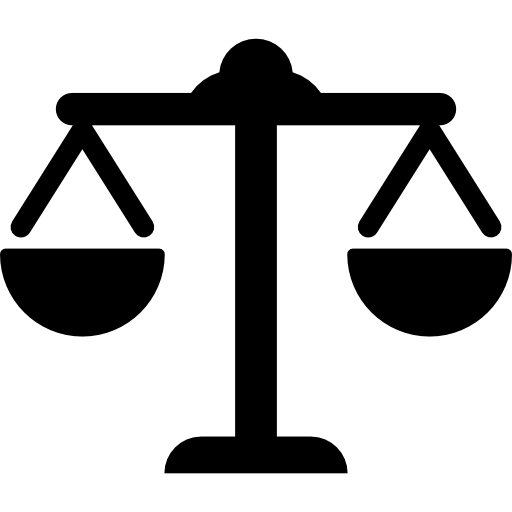 GLWSwellbeing.com
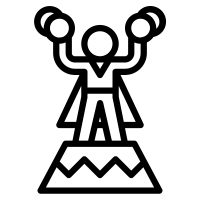 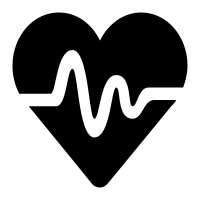 1
Well-being Balance Sheet – Qualitative Approach (Use the PowerPoint template)
As you go through each area, take notes of your credits (resources) and debits (challenges). Consider all areas of your life.

Identify how your resources and challenges impact you and how you feel as a result. Try to get specific about what might be the cause and outcome, not just the symptoms.

In the ‘balance’ column, insert whether you consider this item to be in ‘credit’, ‘debit’ or in ‘balance’. 

You can use the Word document, ‘Well-being Balance Sheet Quantitative’, to quantify your well-being.

The templates to complete this exercise are in the document: ‘Well-being Balance Sheet Qualitative’.
2
Well-being Balance Sheet – Quantitative Approach (use the Word Template)
Do this exercise to assess your well-being quantitatively in each area and overall.
Using the notes that you have made in the Qualitative Well-being exercise of your credits (resources) and debits (challenges); score each item with a credit of 0 to +5 and a debit of 0 to -5 and calculate your balance.
At the bottom of each area, do a qualitative assessment of your overall well-being, taking into account the weighting that you put on the various items.

The template to complete this exercise is in the document: ‘Well-being Balance Sheet Quantitative’.
For example
On an item, you may have some significant credits that you can list and even score a +5; however, there is a challenge that you’re dealing with that is really depleting, which you score at a -4. This means your well-being balance is only +1 on this item. 
When you put this into context over the whole area, you may put a greater or lesser weighting or emphasis on this item to give an overall score.
3
Example areas to consider for the qualitative exercise
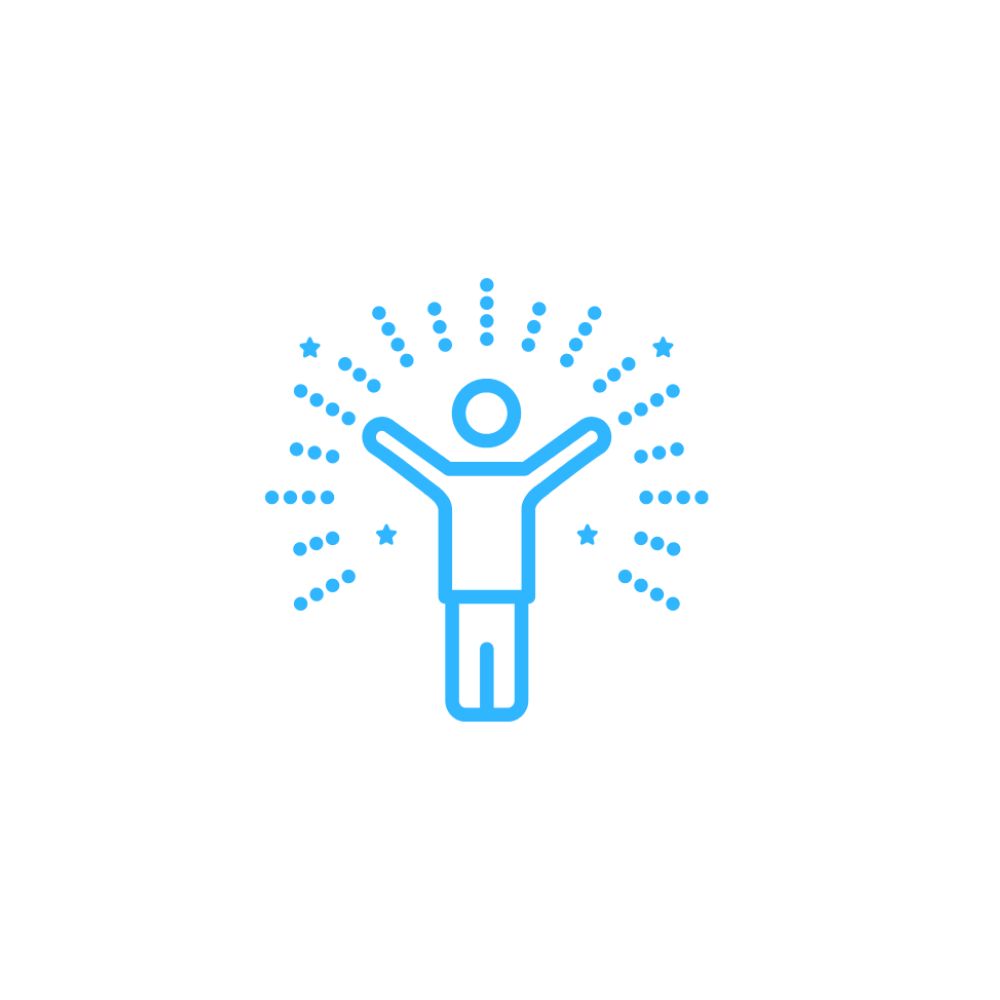 4
1. Relationships and community
Areas to consider
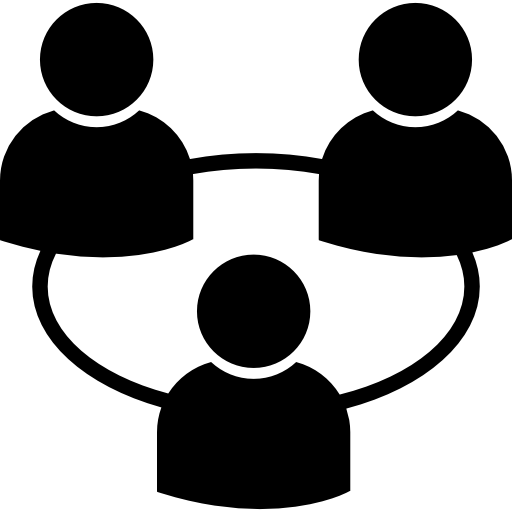 You have authentic relationships
GLWSwellbeing.com
5
2. Sense of Purpose and Direction
Areas to consider
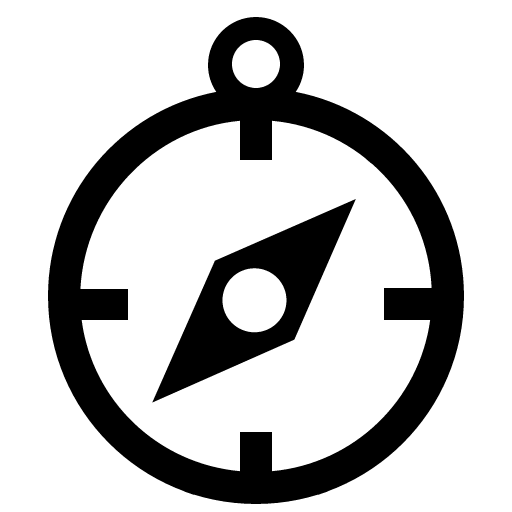 You lead a good and full life
GLWSwellbeing.com
6
3. Resilience
Areas to consider
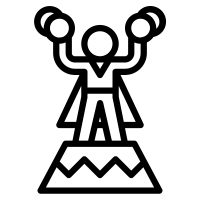 You have inner strength and emotional evenness in dealing with adversity and are grounded internally
GLWSwellbeing.com
7
4. Health
Areas to consider
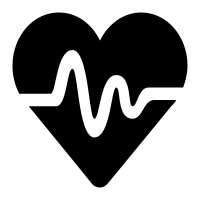 You engage in constructive physical, nutritional, mindful and sleep habits to impact your vitality and energy
8
GLWSwellbeing.com
5. Balance and Boundaries
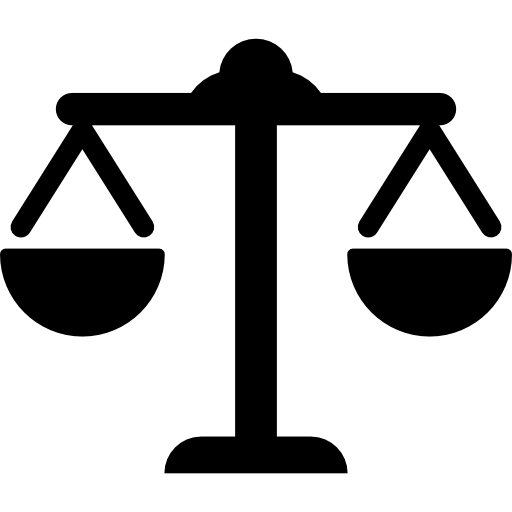 Areas to consider
You’re successful in balancing demands and making choices
GLWSwellbeing.com
9
6. Interests and Focus
Areas to consider
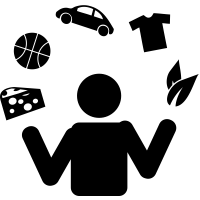 You find stimulation, stimulation, intellectual engagement  and enjoyment in what you do at work or in service at home and at play
GLWSwellbeing.com
10